Latin and greek prefixes + suffixes
Based on presentation by E. Dávidová
Decide whether the following statements are true or false:
Decide whether the following statements are true or false:
MATCH THE PREFIXES WITH THEIR MEANING:
a/an-
peri-
epi-/ep-
post-
super-
para-/par-
cata-
at, near to

from up to down

after, behind

around

at, on, over

negation
MATCH THE SUFFIXES WITH THEIR MEANING:
isease         full of

relation (a Latin suffix)

equipped with

Inflammation           state

disease/pathological state

relation (a Greek suffix)

tumour
-iasis
-alis
-icus
-atus
-itas
-ia
-oma
-itis
-osus
USE THE SUFFIXES TO DERIVE ADJECTIVES FROM NOUNS:
-alis	-aris	-inus	-eus	-aneus	   -icus	   -arius
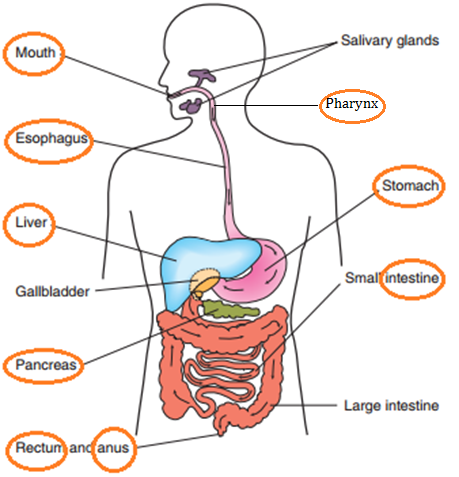 -alis	-aris	-inus	-eus	-aneus	   -icus	   -arius
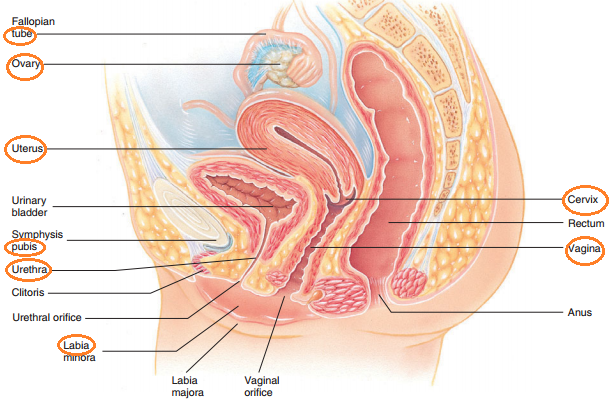 DERIVE TERMS FOR INFLAMMATIONS OF THE FOLLOWING ORGANS:
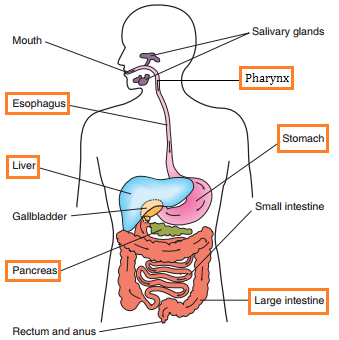 FORM ADJECTIVES WITH MEANING “SIMILAR TO”:
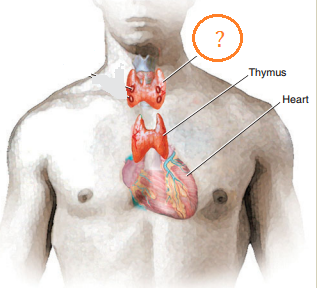 Thyreos (shield):
Glandula thyroidea

Skafe (boat):
Os scaphoideum

Xifos (sword):
Processus xiphoideus
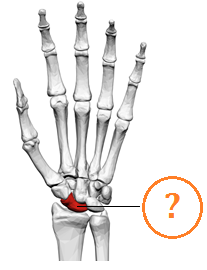 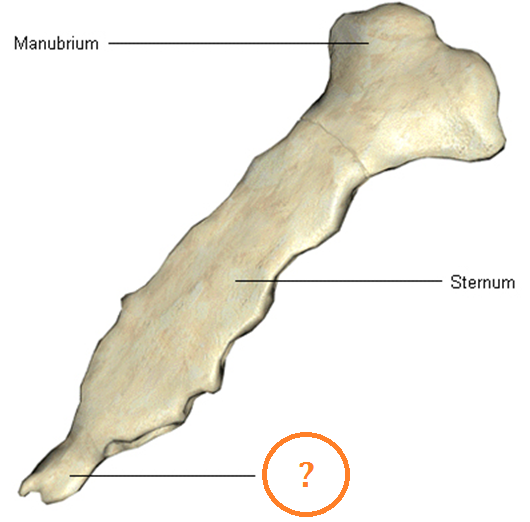 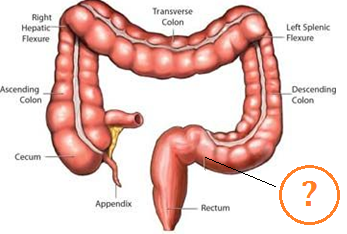 Sigma (Greek letter Σ):
Colon sigmoideum

Pteryx, gen. pterygos (wing):
Processus pterygoideus

Lambda (Greek letter Λ):
Sutura lambdoidea
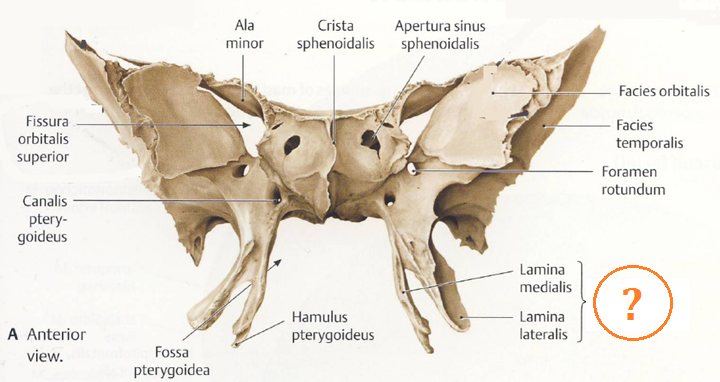 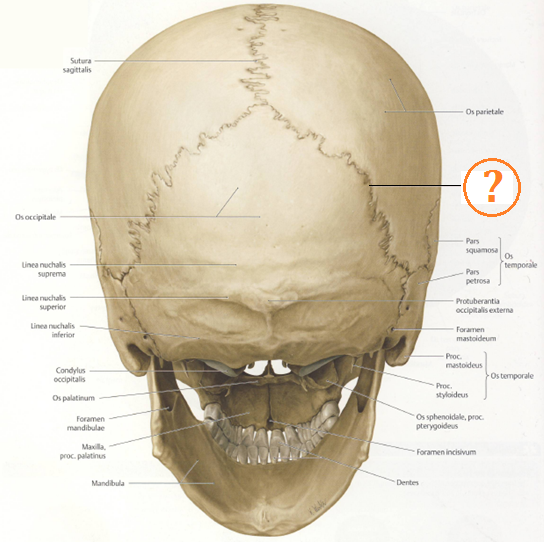 Divide each term into its components. Write these components into boxes in the table. You may not need all of the boxes provided:
FORM FIVE TERMS BY COMBINING THE FOLLOWING PREFIXES/ROOTS/SUFFIXES:
IM-
-NEPHR-
DYS-
-MUN-
-CAPIT-
-IA
-CELL-
-ITIS-
-PEPS-
-ITAS
INTRA-
-ALIS
-UL-
-ARIS
PERI-
SUB-